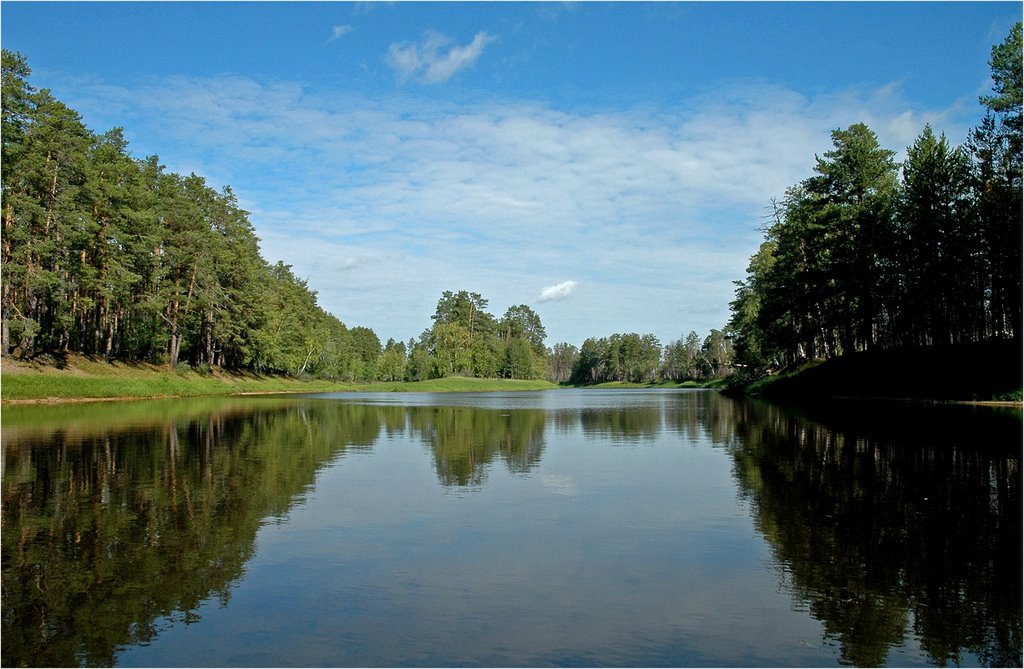 Бюджет сельского поселения Хулимсунт на 2018 год и на плановый период 2019 и 2020годы
Исполнение бюджета 
сельского поселения Хулимсунт за 2018 год
Основные термины и понятия
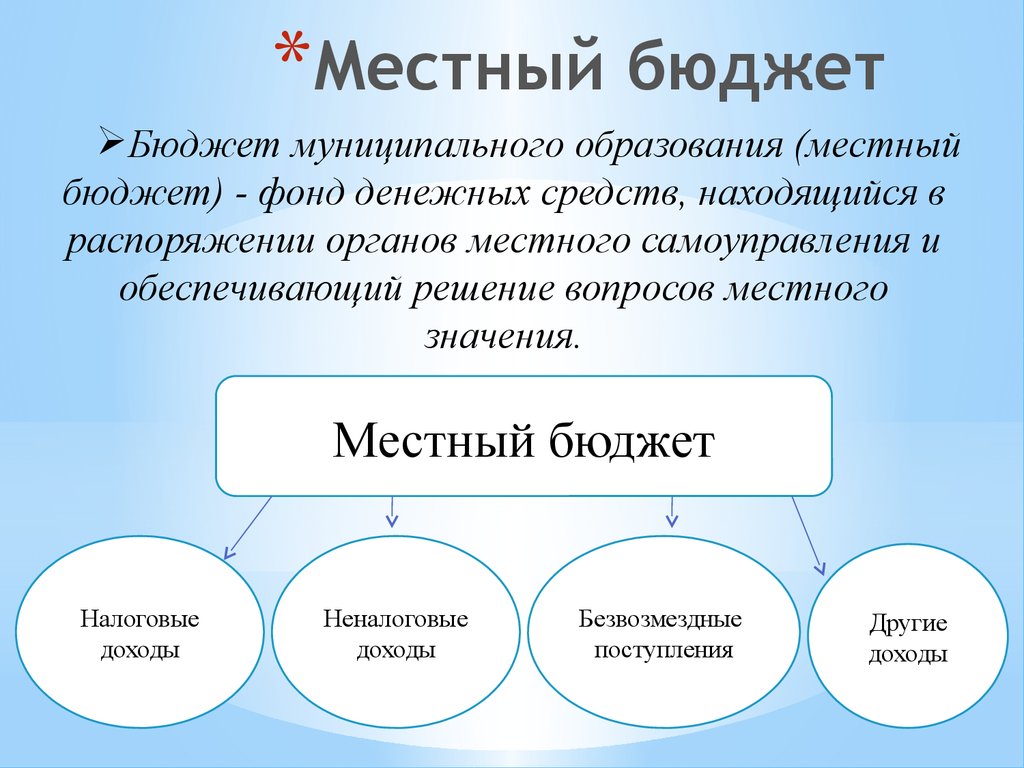 Исполнение бюджета сельского поселения Хулимсунт за 2018 год Доходы (тыс. руб.)
Исполнение бюджета сельского поселения Хулимсунт за 2018 год Налоговые доходы, тыс. руб.
Исполнение бюджета сельского поселения Хулимсунт за 2018 год Неналоговые доходы, тыс. руб.
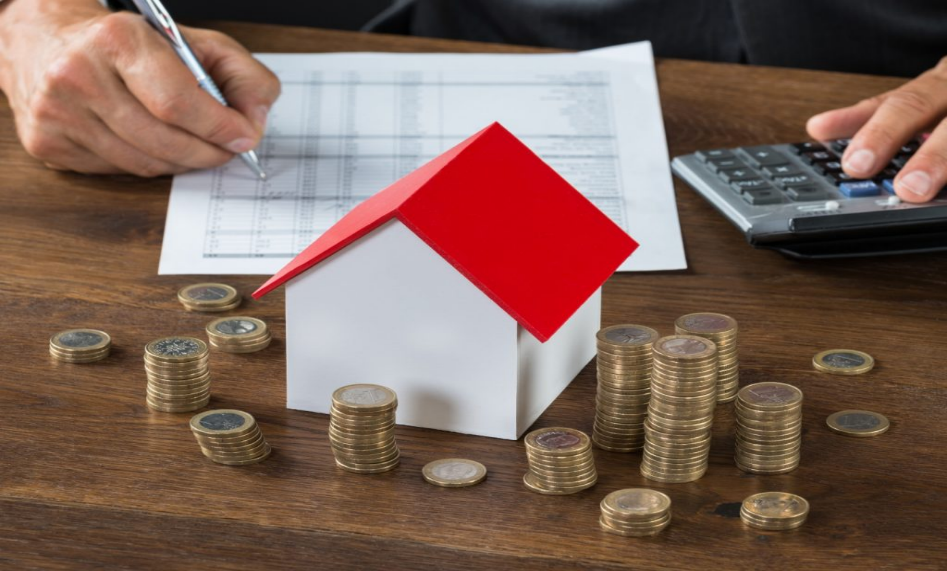 Исполнение бюджета сельского поселения Хулимсунт за 2018 год Безвозмездные поступления, тыс. руб.
Исполнение по  доходам бюджета сельского поселения Хулимсунт за 2018 год
Исполнение бюджета сельского поселения Хулимсунт за 2018 год Расходы (тыс. руб.)
Структура расходов бюджета сельского поселения Хулимсунт за 2018 год (34 694,3 тыс. руб.)
Расходы бюджета направленные на реализацию муниципальных программ сельского поселения Хулимсунт в 2018 году
Расходы бюджета направленные на реализацию муниципальныхпрограмм сельского поселения Хулимсунт в 2018 году
Исполнение бюджета сельского поселения Хулимсунт за 2018 год (доходы, расходы, дефицит, профицит
СПАСИБО ЗА ВНИМАНИЕ